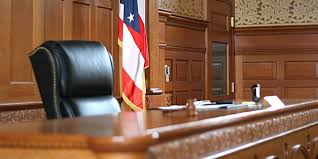 JUDGE NOT
IS JUDGING EVER ALLOWED?
Matthew 7:1-6
"Judge not, that you be not judged. 2 For with what judgment you judge, you will be judged; and with the measure you use, it will be measured back to you. 3  And why do you look at the speck in your brother's eye, but do not consider the plank in your own eye? 4  Or how can you say to your brother, 'Let me remove the speck from your eye'; and look, a plank is in your own eye? 5  Hypocrite! First remove the plank from your own eye, and then you will see clearly to remove the speck from your brother's eye. 6  "Do not give what is holy to the dogs; nor cast your pearls before swine, lest they trample them under their feet, and turn and tear you in pieces.
Often quoted / often out of context
Do not quote verse 1 without seeing the text that follows.

When confronted with a sin – some will say, “Do not judge me.”

What does this passage teach / allow / forbid?
Judge not:
Motives – we do not know the thinking of others
Eternal destiny – God is the final judge
Talent or ability - “He could give more.”
3 Reasons we should not judge
1. Safety – How we judge will be used on us (2)
3 Reasons we should not judge
1. Safety – How we judge will be used on us (2)
2. Fairness – We are not all-knowing of intent, motives
Study – plank and speck (3-5)
3 Reasons we should not judge
1. Safety – How we judge will be used on us (2)
2. Fairness – We are not all-knowing of intent, motives
Study – plank and speck (3-5)
3. Hypocrite – Do we want to find fault or help correct?
Is there some we should NOT judge?
Dogs and Swine (6)

Some do not want our help

Some resent our efforts to correct and help
Is there some we should NOT judge?
Others we ARE to judge:
(Galatians 6:1)  Brethren, if a man is overtaken in any trespass, you who are spiritual restore such a one in a spirit of gentleness, considering yourself lest you also be tempted.
(James 5:19-20)  Brethren, if anyone among you wanders from the truth, and someone turns him back, 20  let him know that he who turns a sinner from the error of his way will save a soul from death and cover a multitude of sins.
Some things we are to judge
1. Small disputes
(1 Corinthians 6:2)  Do you not know that the saints will judge the world? And if the world will be judged by you, are you unworthy to judge the smallest matters?
Some things we are to judge
2. Actions of brethren
(1 Corinthians 5:12)  For what have I to do with judging those also who are outside? Do you not judge those who are inside?
(Matthew 7:18-20)  A good tree cannot bear bad fruit, nor can a bad tree bear good fruit. 19  Every tree that does not bear good fruit is cut down and thrown into the fire. 20 Therefore by their fruits you will know them.
Some things we are to judge
3. Right and wrong
(Luke 12:57)  "Yes, and why, even of yourselves, do you not judge what is right?
(John 7:24)  Do not judge according to appearance, but judge with righteous judgment."
Some things we are to judge
4. What offends (causes to stumble)
(Romans 14:13)  Therefore let us not judge one another anymore, but rather resolve this, not to put a stumbling block or a cause to fall in our brother's way.